Indonesian music
Composers discover the Balinese Gamelan
Balinese culture
Banjar - village - basic unit of Balinese political and social organization 
Hindu culture - many holidays, all celebrated by music, dance and affiliated arts
Clubs take responsibility for music & dance
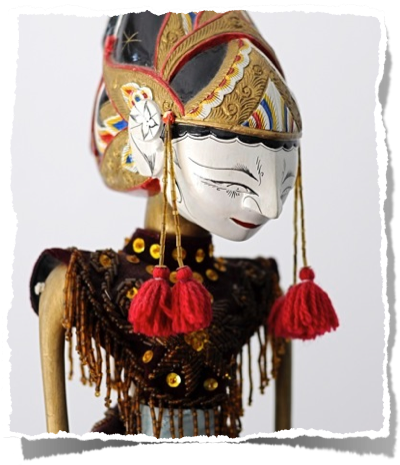 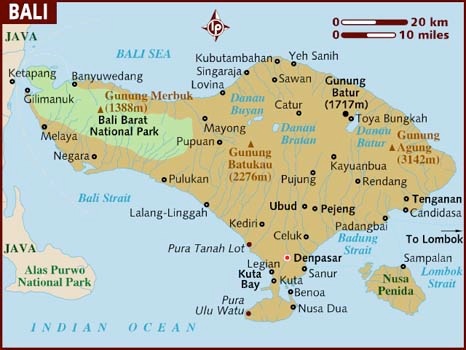 Bali has a great diversity of Gamelan instruments and musical styles. The most common are bronze orchestras and instruments of bamboo.
musical traits unique to Bali
Kotekan: 
the sharing of a musical line through interlocking parts
The Angsel:  
a  break in  an  otherwise continuous  line,  often used  to  highlight a dance movement 
Paired tuning: 
instruments  are nearly always paired and  detuned to create a shimmering or  beating effect
Gamelan gong kebyar
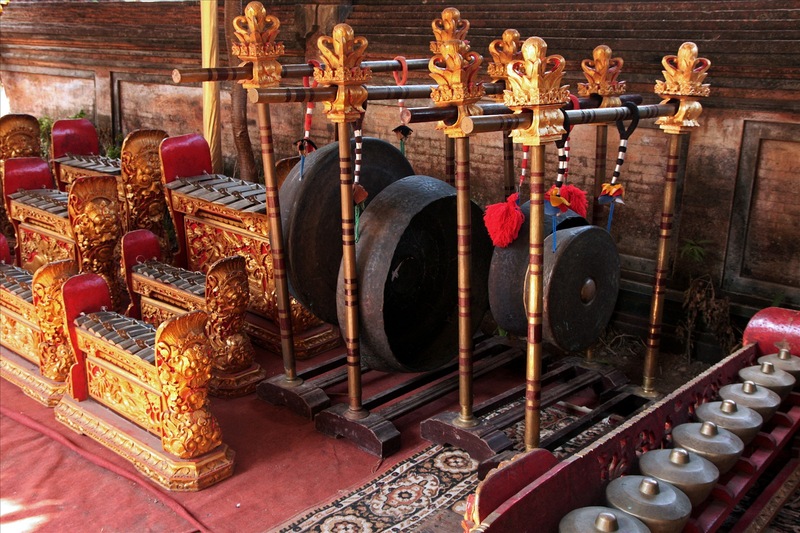 Categories of Instruments
knobbed gong instruments
metallophones
suling - bamboo flute
drums
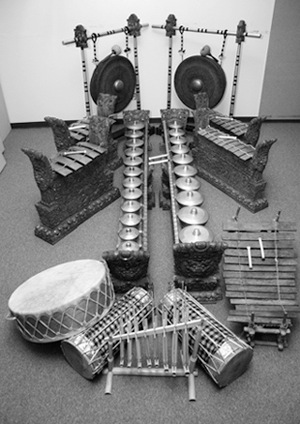 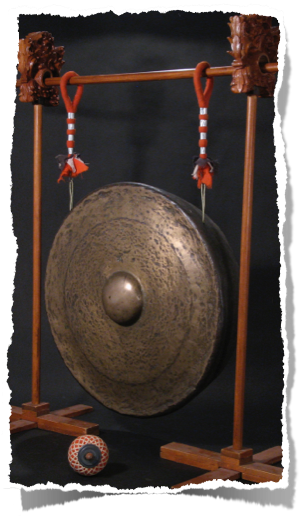 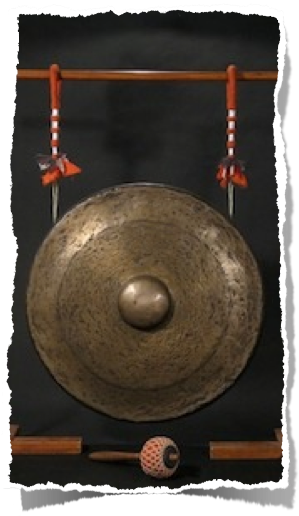 Gong
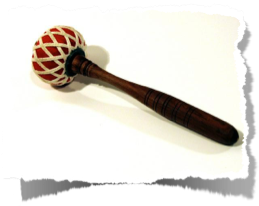 Knobbed Gong Instruments
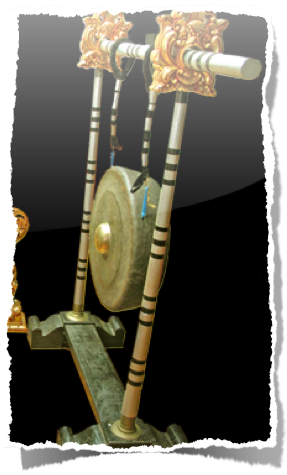 Kempur
Knobbed Gong Instruments
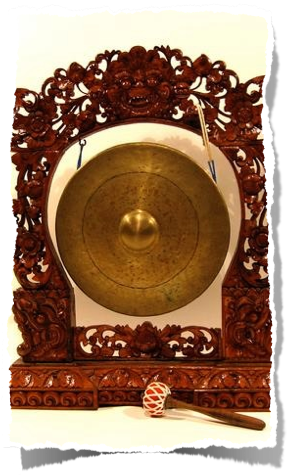 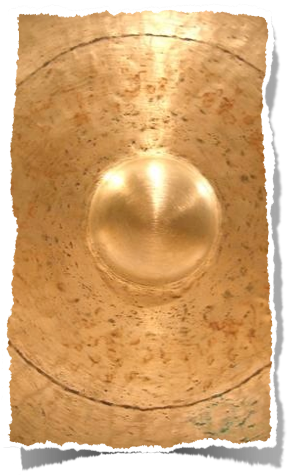 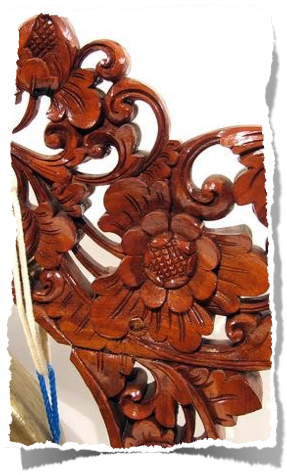 Kemong
Knobbed Gong Instruments
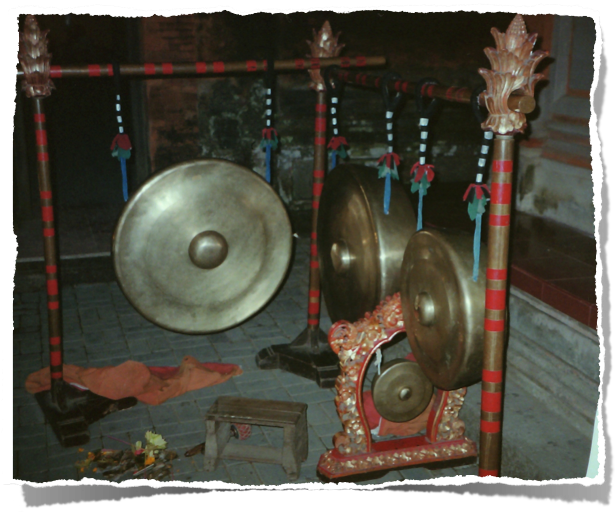 Gongs play the basic structure
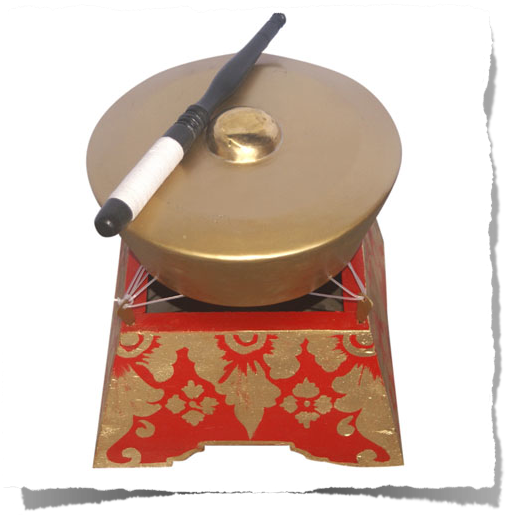 kempli
Knobbed Gong Instruments
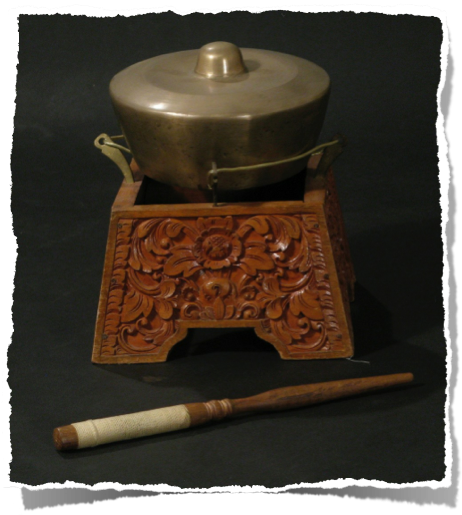 kemjar or kethuk
Knobbed Gong Instruments
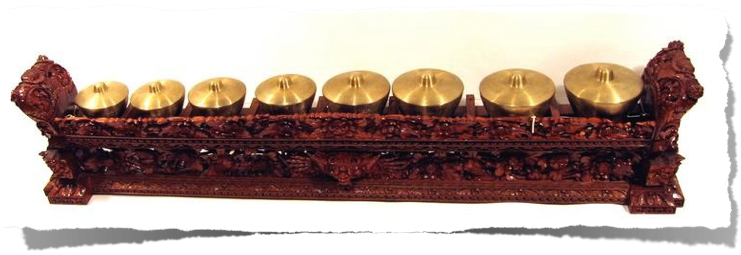 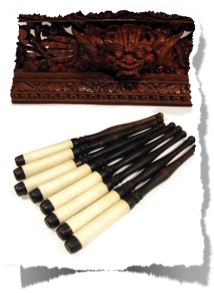 Reyong
Knobbed Gong Instruments
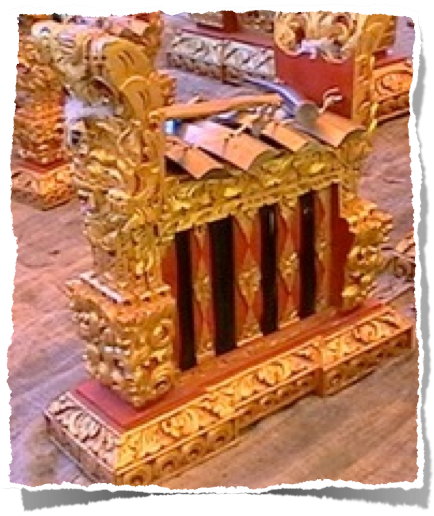 jegogan
Gangsa family (Metallophones)
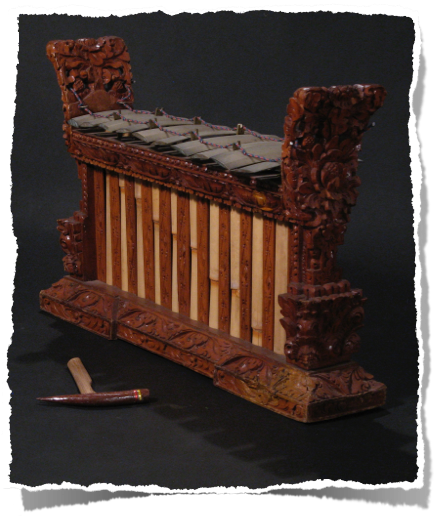 calung/ugal
Gangsa family (Metallophones)
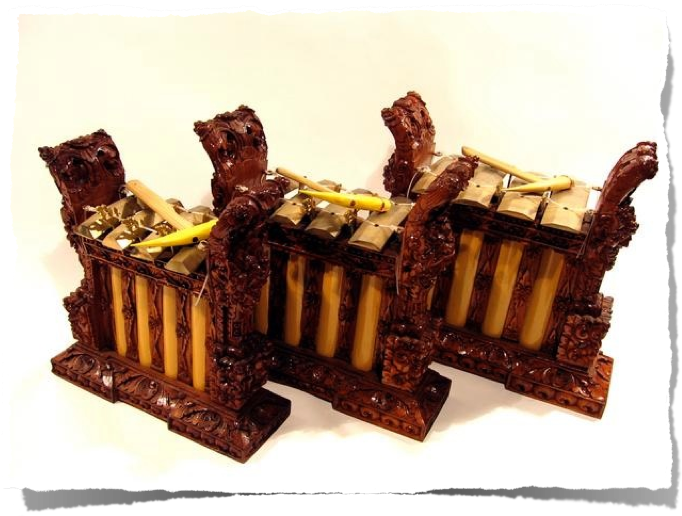 pemade
Gangsa family (Metallophones)
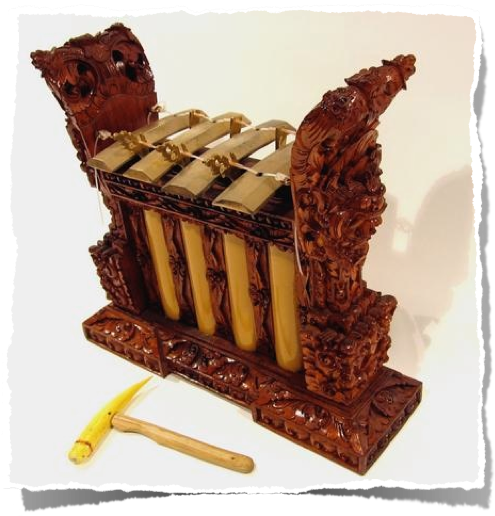 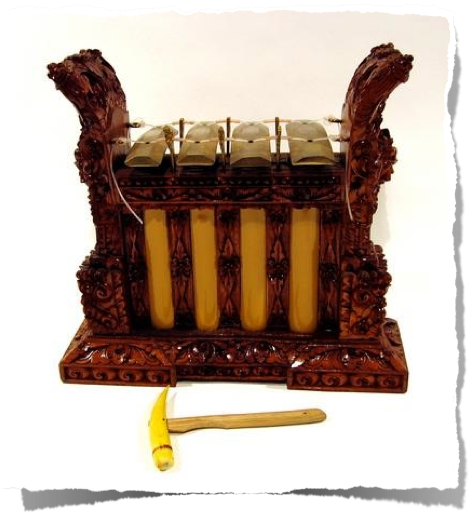 kantilan
Gangsa family (Metallophones)
suling (bamboo flute)
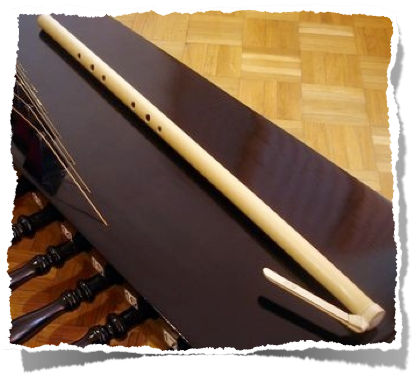 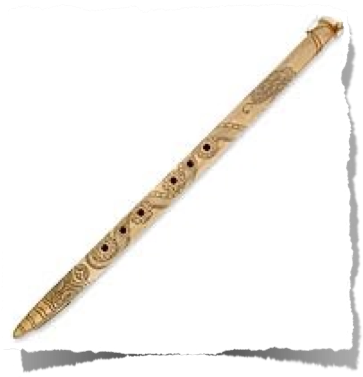 melodic Instruments
rebab
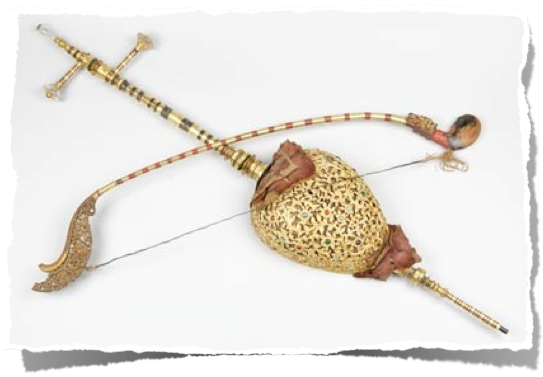 melodic Instruments
rebab
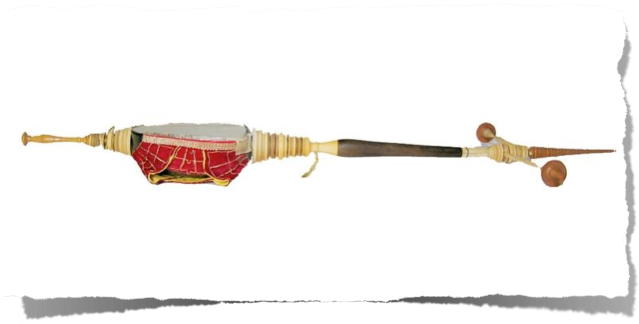 melodic Instruments
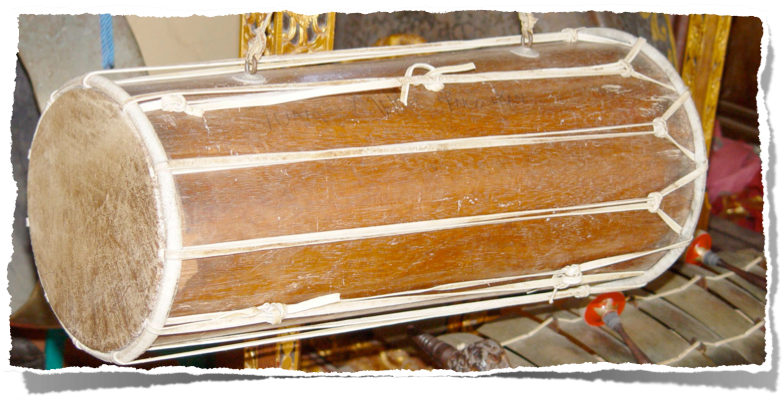 kendang
drums
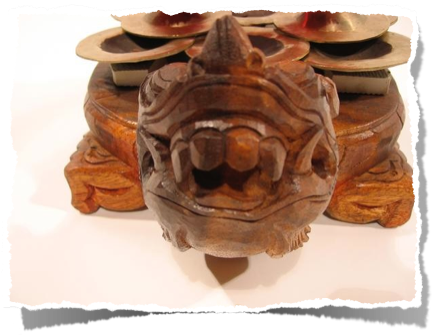 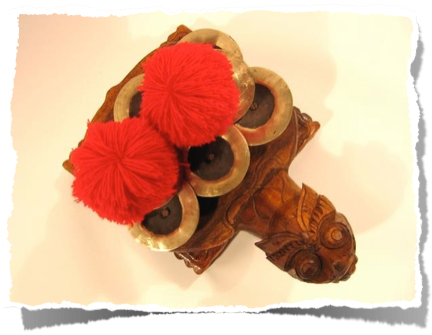 ceng-ceng
play with drums
Gamelan gong keybar vs. pegulingan
gong kebyar loudest and most modern
gamelan pegulingan (or pelogongan) the “love” ensemble, lighter
both play in pelog (7 tone scale)
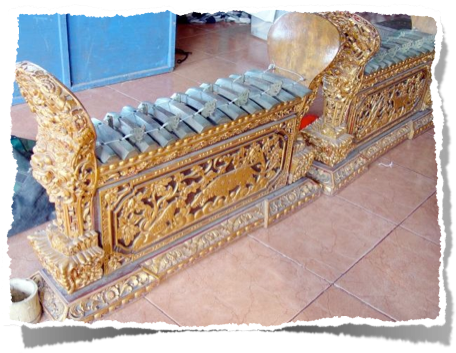